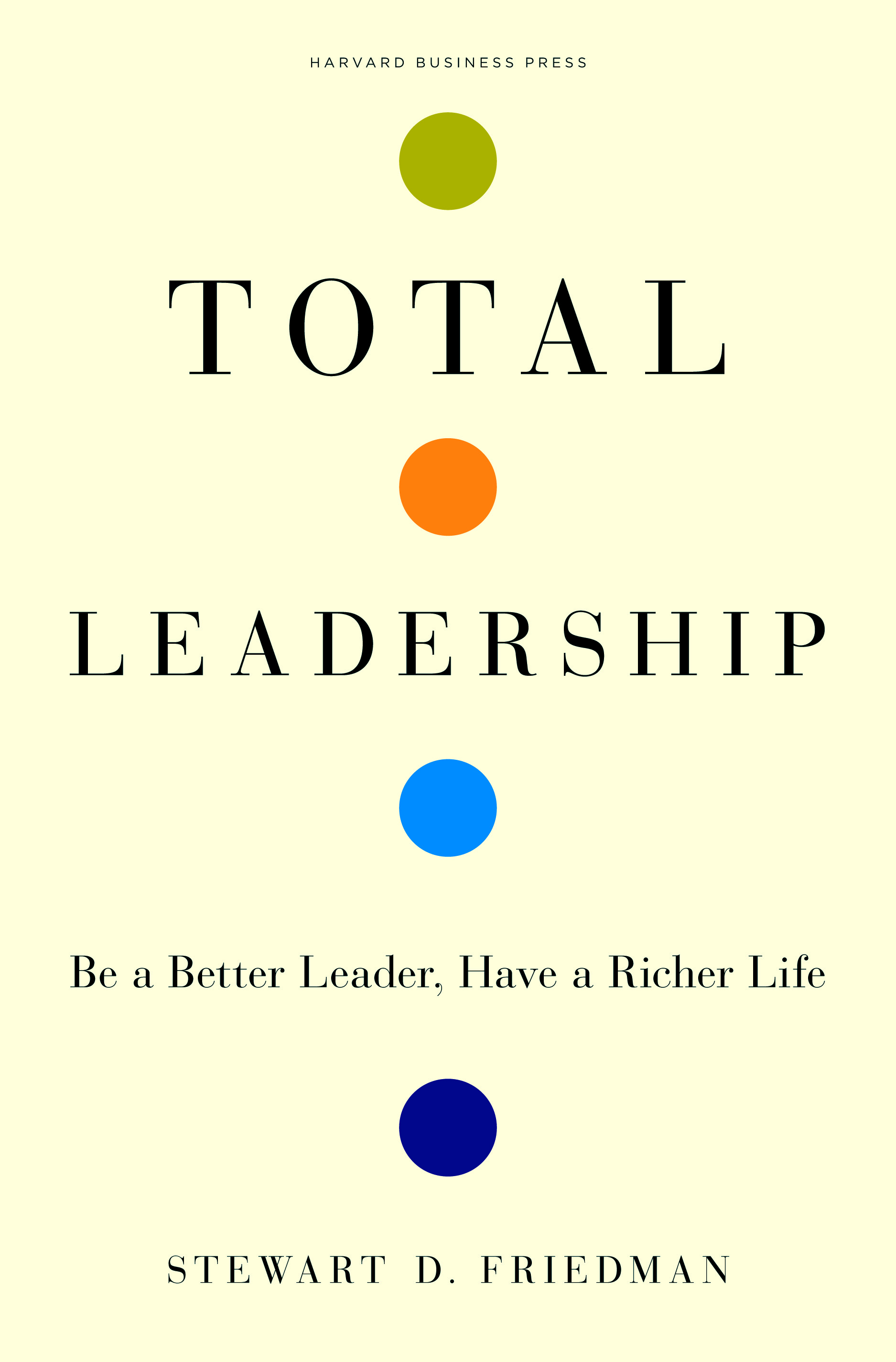 Stew Friedman
The Wharton School

friedman@wharton.upenn.edu
www.totalleadership.org
All rights reserved.  These materials and the Total Leadership Program are the confidential information of Total Leadership, Inc.  
This slide deck is for personal use only.  Please do not copy.
© Total Leadership. All rights reserved.
www.totalleadership.org
1
The Total Leadership programA  systematic, flexible approach for creating sustainable change to improve performance in all parts of life – work, home, community, and self – by finding mutual value among them
BEGIN
BE REAL
BE WHOLE
BE INNOVATIVE
REFLECT & GROW
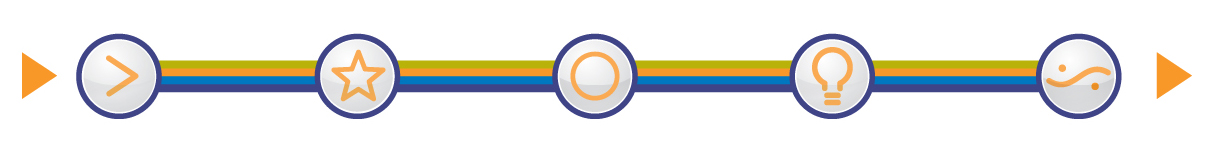 Introduction
Conclusion
Act with authenticity
Act with integrity
Act with creativity
© Total Leadership. All rights reserved.
www.totalleadership.org
2
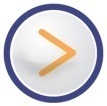 A new kind of leadership
Mobilize people towards a personal leadership vision
Focus on results in all domains of life and harmony among them
Influence at all levels and in all domains of life
Demonstrate authenticity, integrity, creativity
Leadership in business isn’t just about business. It’s about life.
© Total Leadership. All rights reserved.
www.totalleadership.org
3
Fake
Unfocused
Rootless
Genuine
Purposeful
Grounded
Fragmented
Resentful
Overwhelmed
Connected
Supported
Resilient
Stagnant
Apathetic
Pessimistic
Curious
Engaged
Optimistic
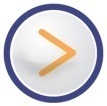 The practice of Total Leadership
The Practice of Total Leadership
The Incomplete   Leader
The Total         Leader
Be Real
Act  with authenticity by clarifying what’s important
Be Whole
Act with integrity by respecting the whole person
Be Innovative
Act with creativity by experimenting with how things get done
© Total Leadership. All rights reserved.
www.totalleadership.org
4
Benefits to business
Benefits to person
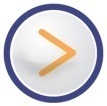 Mutual gains for performance + satisfaction in all domains
Not “either/or” but “both and more”
Both a business and a personal imperative.
© Total Leadership. All rights reserved.
www.totalleadership.org
5
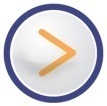 Measurable, sustainable behavior change that drives business results and personal growth
Business results
Increased attraction/retention of talent
Productivity gains and cost reductions
Enhanced engagement and resilience
Greater focus on results that matter
Greater commitment to organization 
Improved leadership skills
Increased confidence and competence in creating sustainable change
Stronger connections in networks
Better reputation via community impact
Personal results
Fewer conflict-ridden tradeoffs
Greater sense of control
Improved health and wellness
Lower stress, more energy
More satisfied with:
personal growth 
job/career
family
© Total Leadership. All rights reserved.
www.totalleadership.org
6
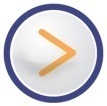 Results: improved leadership skills
Pre              Post         % Change
1. Aligns actions with what’s important by focusing on what matters most.     	 3.4	 4.2	+24%	 
2. Cultivates awareness of true leadership priorities in all domains.  		 3.8	 4.4	+16%
3. Genuinely conveys a true leadership story – past, present, and future.   	 3.4	 4.0	+18%	
4. Passionately articulates a clear leadership vision.  		 	 3.1	 4.1	+35%
5. Pursues accountability for meeting valued goals with metrics.      	 	 3.9	 4.3	+11% 

6. Builds networks of trust by caring about and contributing to others.  	 3.8	 4.3	+13%	 
7. Communicates to clarify and negotiate expectations.    		 3.3	 4.0	+22% 
8. Ethically influences others to generate support in all domains.   		 3.9	 4.2	  +8%
9. Transfers assets and skills across domains.    			 3.7	 4.3	+17%
10. Manages boundaries and smooth transitions between domains.    	 3.2	 3.8	+21%

11. Questions assumptions about current methods   			 4.2	 4.5	  +7%	 
12. Encourages flexibility in means while focusing on results. 		 3.8	 4.2	+10%	 
13. Courageously embraces change.    				 4.0	 4.5	+10%	 
14. Fosters a learning environment through smart trial-and-error.    		 3.7	 4.1	+13%	 
15. Seeks creative solutions to resolving conflict to meet goals in all parts of life.  	 3.6	 4.3	+19%
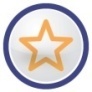 Real
+21%
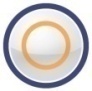 Whole
+16%
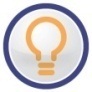 Innovative
+12%
© Total Leadership. All rights reserved.
www.totalleadership.org
7
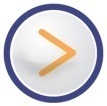 Blended delivery for sustainable change + measurable ROI
Keynote
 Builds motivation for change
 Challenges current mindsets
Web
 Self-paced courses
 Online communities
 Video on demand
 Live-event webinars
 Principles and tools
Workshops
 Certified instructors
 Support real action
 Highly interactive
 Train-the-trainer
 Principles and tools
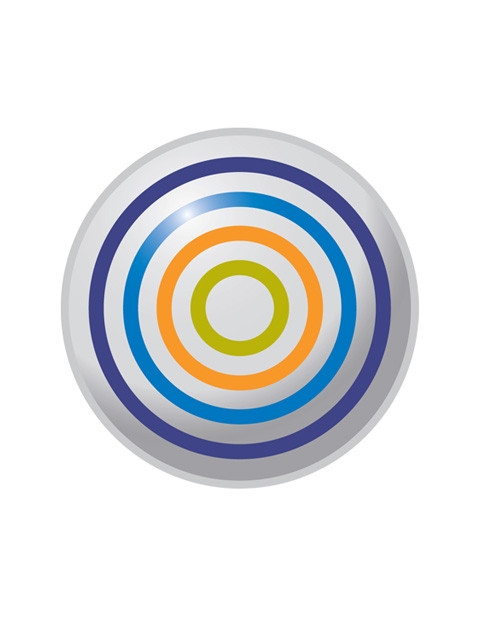 Peer-to-Peer
 Peer-to-peer coaching
 Mentorship programs
 Self-sustaining change
 Accountability
Consulting
 Establish readiness
 Align with HR systems
 Assess impact / utilization
 Continual adaptation
Retreats / Events
 Build community
 Align with rewards programs
 Convey best practices via stories
Coaching
 Virtual or live
 One-on-one
 One-on-many
www.totalleadership.org
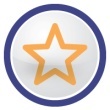 Be real: act with authenticity by clarifying what’s important
Effective leaders:
define and articulate a vision that embraces diverse values and lifestyles
fit their actions with personal values and with core values of their business
know their priorities and strengths via continual observation and reflection
strive to increase commitment to shared goals through genuine dialogue
tell their story to the people about whom they care most, in all parts of life
hold themselves and others accountable for pursuing valued goals
© Total Leadership. All rights reserved.
www.totalleadership.org
9
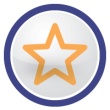 Be real: act with authenticity by clarifying what’s important
What kind of leader  do I want to become?
What are my core values, beliefs, and ideas about leadership?
What will my leadership legacy be?
© Total Leadership. All rights reserved.
www.totalleadership.org
10
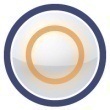 Be whole: act with integrity by respecting all your people
Effective leaders:
take responsibility for respecting the value of all aspects of their lives
align interests of different stakeholders in gaining support for collective goals
set, maintain, and respect the boundaries that enable value to be created at work and in other aspects of their lives
invest in social capital to nurture networks that provided the support needed for achieving results that matter
© Total Leadership. All rights reserved.
www.totalleadership.org
11
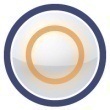 Conduct dialogues with your key stakeholders to build trust and gain support for taking steps toward your vision.
© Total Leadership. All rights reserved.
www.totalleadership.org
12
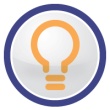 Be innovative: act with creativity by experimenting
Effective leaders:
continually re-think the means by which work gets done in ways that force a results-driven focus
provide flexibility with choice in how, when, and where things get done
reduce reliance on traditional methods by challenging old assumptions
have the courage and openness to experiment with new methods and communication tools to better meet performance expectations
demonstrate eagerness to learn
© Total Leadership. All rights reserved.
www.totalleadership.org
13
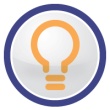 Total Leadership experiments for producing four-way wins
1.	Tracking and Reflecting
	Keeping record of activity, thoughts, and feelings (and in some cases distributing it to friends, family) to assess progress on personal and professional goals, thereby increasing self-awareness and maintaining priorities which, in turn, serves to clarify what’s important. 
Planning and Organizing
	Taking new actions designed to better use time and prepare and plan for the future by, for example, using a new technology or tool for organizing, creating “to do” lists that involve all life domains, or engaging in a new form of career or family planning. 
3.	Rejuvenating and Restoring  
	Attending to body, mind, and spirit so that the tasks of living and working are undertaken with renewed power, focus, and commitment.  For many participants, a regular program of exercise becomes an important point of focus for their leadership experiments.
© Total Leadership. All rights reserved.
www.totalleadership.org
14
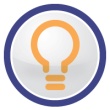 Total Leadership experiments for producing four-way wins
4.	Appreciating and Caring
	Having fun with people (e.g., by doing things that are typically outside of work with co-workers), caring for others, and appreciating relationships as a way of bonding at a basic human level to respect the whole person which, in turn, increases trust and, further, the capacity to experiment with new work methods. 
5.	Focusing and Concentrating
	Trying to be physically and/or psychologically present when needed to pay attention to stakeholders who matter most.  Sometimes this means saying “no” to opportunities or obligations. This type include attempts to better respect important people encountered in different life roles, and the need be accessible to attend to them and to important tasks/activities.
6.	Revealing and Engaging
	Sharing more of your self with others—and listening—they can better support both your values and the steps you want to take towards realizing your leadership vision.  Leaders build and maintain connections to people who matter in all domains, and by enhancing communication about different aspects of life you demonstrate respect for the whole person.
© Total Leadership. All rights reserved.
www.totalleadership.org
15
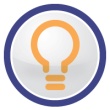 Total Leadership experiments for producing four-way wins
7.	Time-shifting and Re-placing
	Working remotely or during different hours to increase flexibility and thus better fit community, family, and self activities while increasing efficiencies.  Because they require changes in work methods, these experiments include participants questioning traditional assumptions and trying new means for achieving valued goals. 	
8.	Delegating and Developing 
	Re-allocating tasks in ways that increase trust, free up time, and develop skills in self and others.  The aim is to be working smarter by reducing and/or eliminating low-priority activities. 
9.	Exploring and Venturing 
	Taking steps towards a starting new job, career, or other activity that better aligns your work, family, community and/or self domains with your core values and aspirations.
© Total Leadership. All rights reserved.
www.totalleadership.org
16
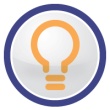 How will your experiments result in your being a better leader and having a richer life?
© Total Leadership. All rights reserved.
www.totalleadership.org
17
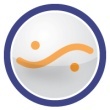 Be a better leader, have a richer life
Leaders create sustainable change to improve performance in all parts of life
Aim to score four-way wins
Principles for action:
Be real: act with authenticity by clarifying what’s important
Be whole: act with integrity by respecting the whole person
Be innovative: act with creativity by continually experimenting
© Total Leadership. All rights reserved.
www.totalleadership.org
18